CRAZYMAKERS
Boundaries and
relationships
part 4
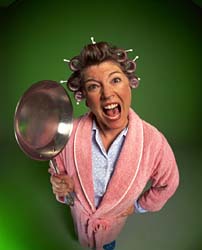 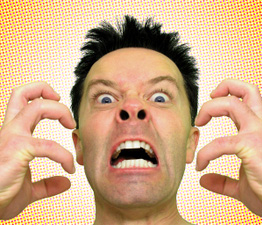 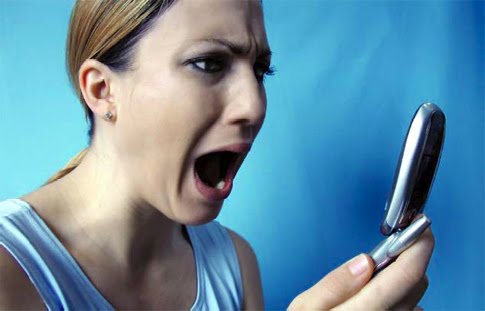 Boundaries define our 
area of responsibility.
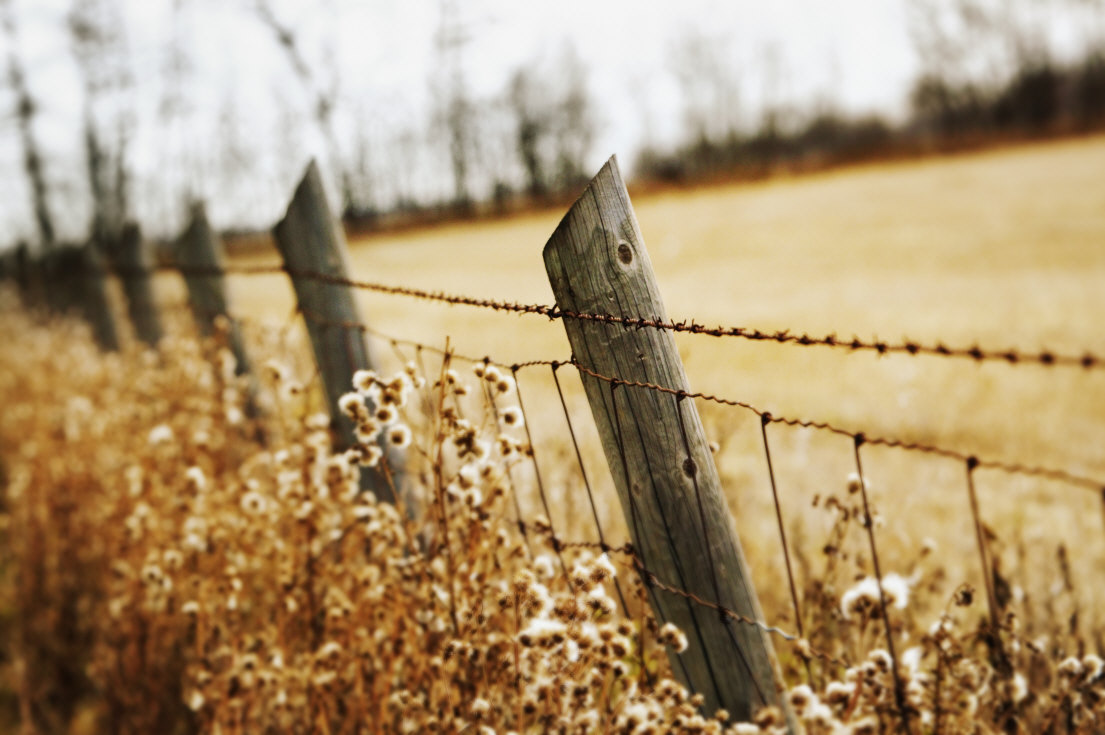 “Keep your heart with all diligence, for out of it spring the issues of life.”  Proverbs 4:23
“Keep your heart with all diligence, for out of it spring the issues of life.”  Proverbs 4:23

Anything that affects 
my HEART is my responsibility.
What if my boundaries aren’t healthy?
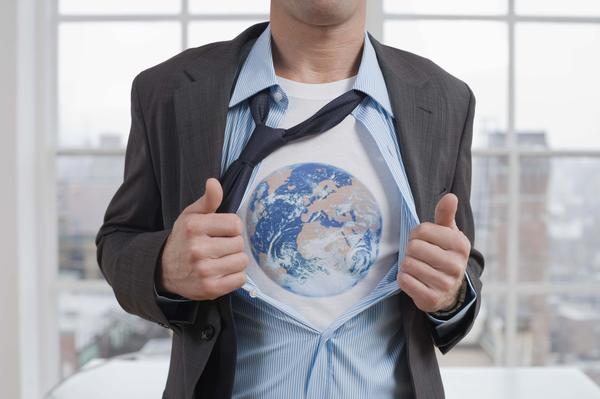 2 Timothy 2:22-23
“Flee also youthful lusts; but pursue righteousness, faith, love, peace with those who call on the Lord out of a pure heart.  But avoid foolish and ignorant disputes, knowing that they generate strife.”
Boundary Problems
Boundary Problems
Boundary Problems
Boundary Problems
Am I responsible for others?Or just myself?
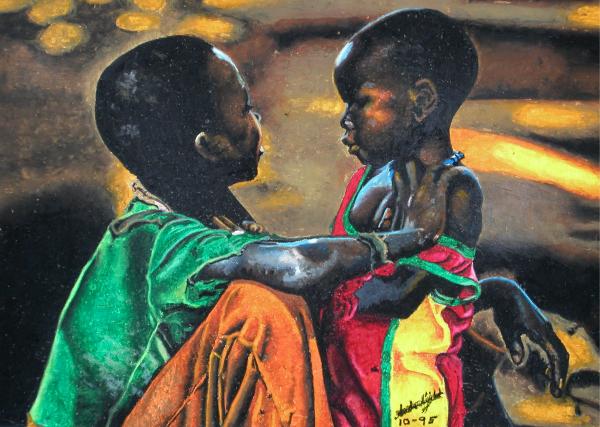 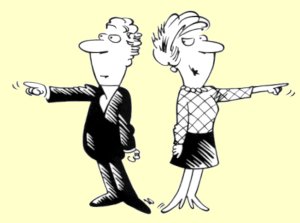 I am responsible TO others, but not FOR others
“Bear one another’s burdens, and so fulfill the law of Christ.”  Galatians 6:2

	“For each one shall bear his own load.”  Galatians 6:5
“But a certain Samaritan, as he journeyed, came where he was. And when he saw him, he had compassion.  So he went to him and bandaged his wounds, pouring on oil and wine; and he set him on his own animal, brought him to an inn, and took care of him.”  Luke 10:34
“On the next day, when he departed, he took out two denarii, gave them to the innkeeper, and said to him, ‘Take care of him; and whatever more you spend, when I come again, I will repay you.’”  Luke 10:35
“The sick man answered Him, “Sir, I have no man to put me into the pool when the water is stirred up; but while I am coming, another steps down before me.”  Jesus said to him, “Rise, take up your bed and walk.””  John 5:7-8
1.  Start with a Win/Win Mindset
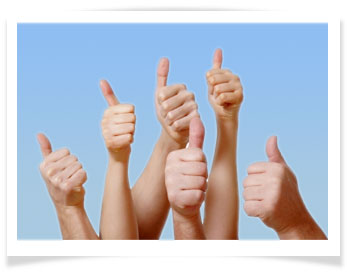 2.  Practice Saying No
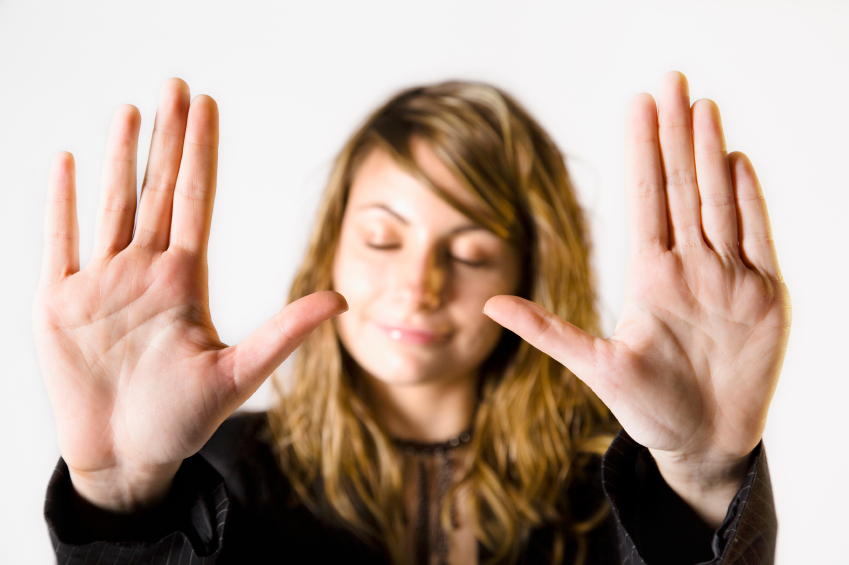 John 5:30
“I can of Myself do nothing. As I hear, I judge; and My judgment is righteous, because I do not seek My own will but the will of the Father who sent Me.”
3.  Learn to Confront in Love
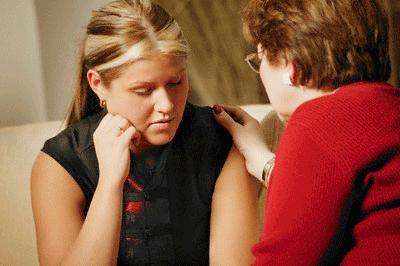 Matthew 18:15
“Moreover if your brother sins against you, go and tell him his fault between you and him alone. If he hears you, you have gained your brother.”
4.  Allow Consequences When Needed
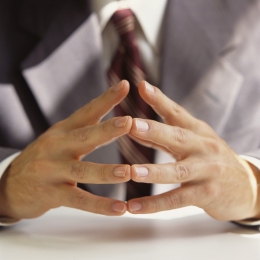 “A hot-tempered person must pay the penalty; rescue them, and you will have to do it again.”  Proverbs 19:19
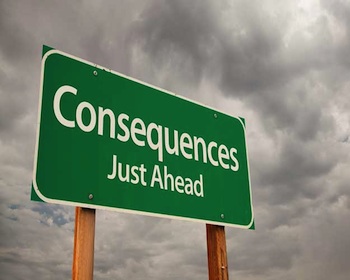 5.  Aim not for Equality, but for…
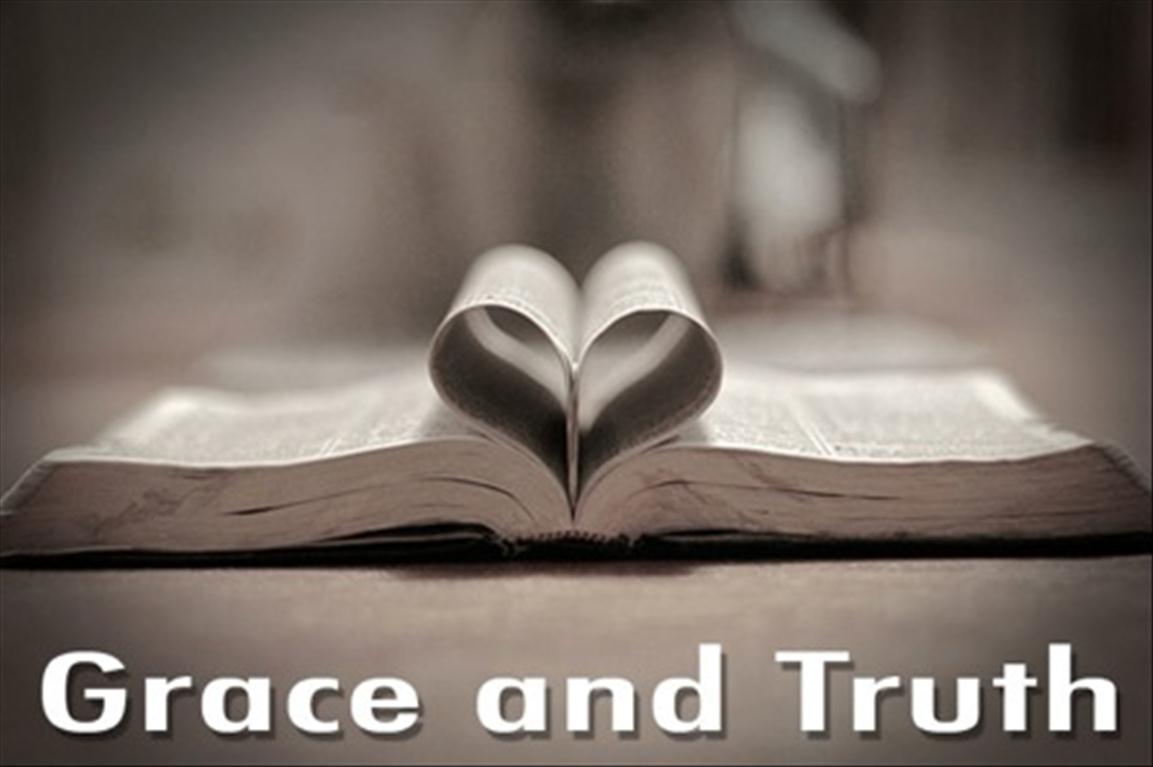 “For the law was given through Moses; grace and truth came through Jesus Christ.” John 1:17
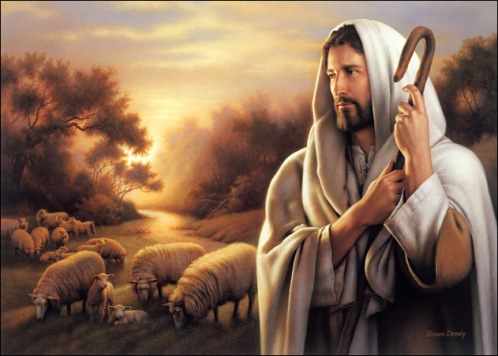 “Finally, brothers and sisters, rejoice! Strive for full restoration, encourage one another, be of one mind, live in peace. And the God of love and peace will be with you.”  
2 Corinthians 13:11